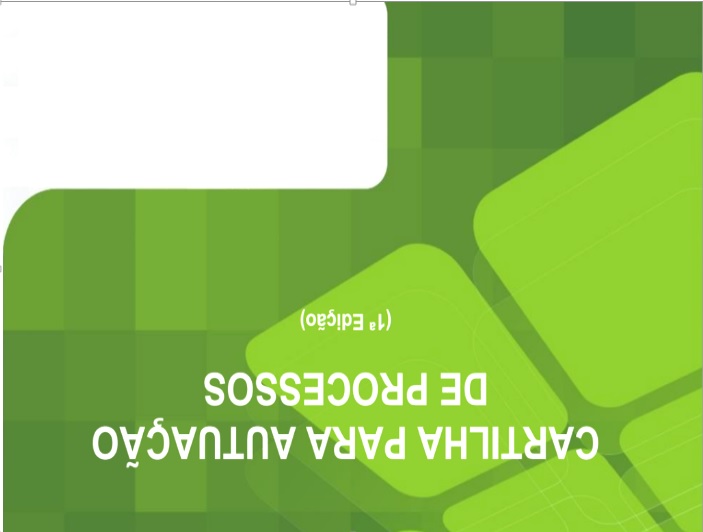 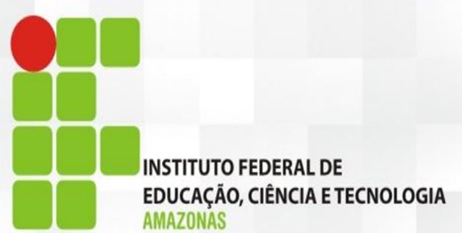 PRÓ-REITORIA DE DESENVOLVIMENTO 

INSTITUCIONAL

DIRETORIA DE PLANEJAMENTO
MAIO DE 2014
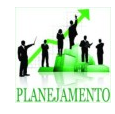 REUNIÃO DO COLÉGIO DE DIRIGENTES
MAIO/2014
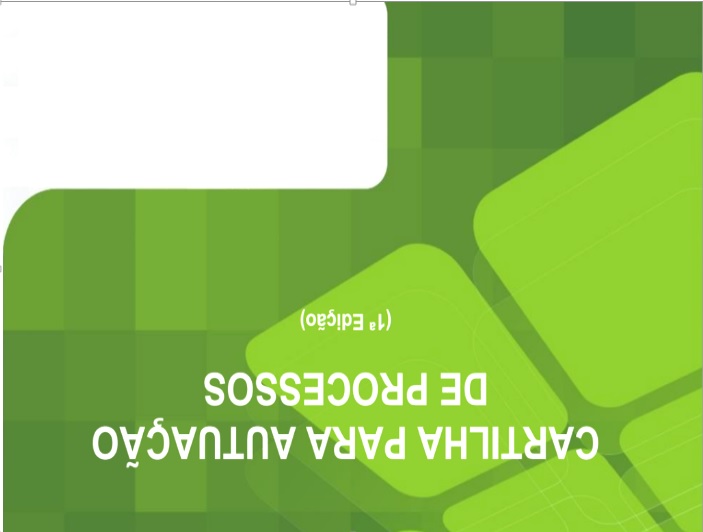 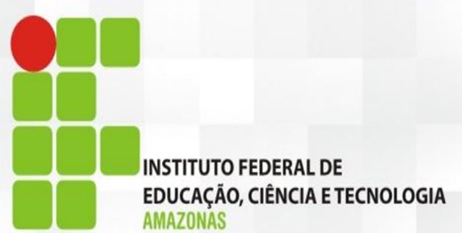 PRÓ-REITORIA DE DESENVOLVIMENTO 

INSTITUCIONAL

DIRETORIA DE PLANEJAMENTO


MAIO 2014
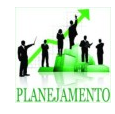 AGENDA

Apresentação do Quadro Estratégico
Situação do Plano de Ação 2014
Orientações para o Planejamento do IFAM
Plano de Ação 2015(Plano de Desenvolvimento Anual)
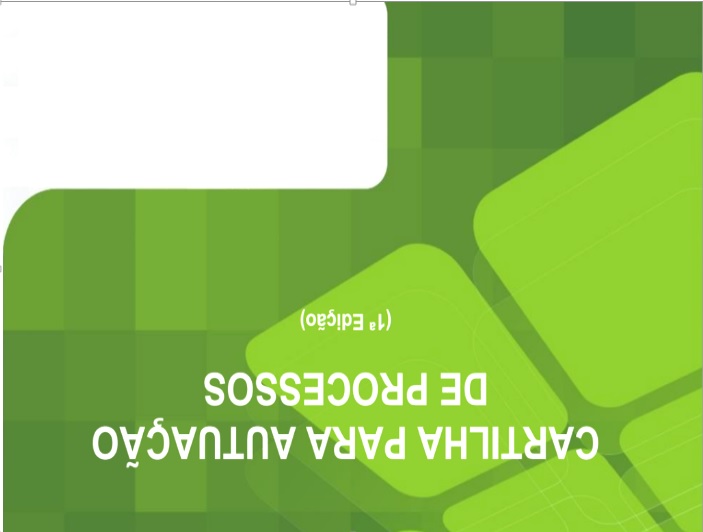 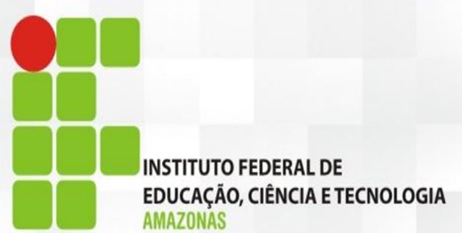 PRÓ-REITORIA DE DESENVOLVIMENTO 

INSTITUCIONAL

DIRETORIA DE PLANEJAMENTO


MAPA ESTRATÉGICO
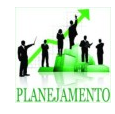 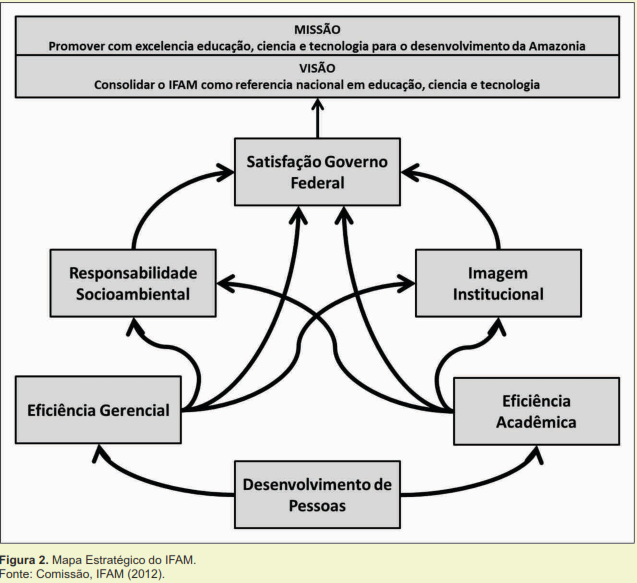 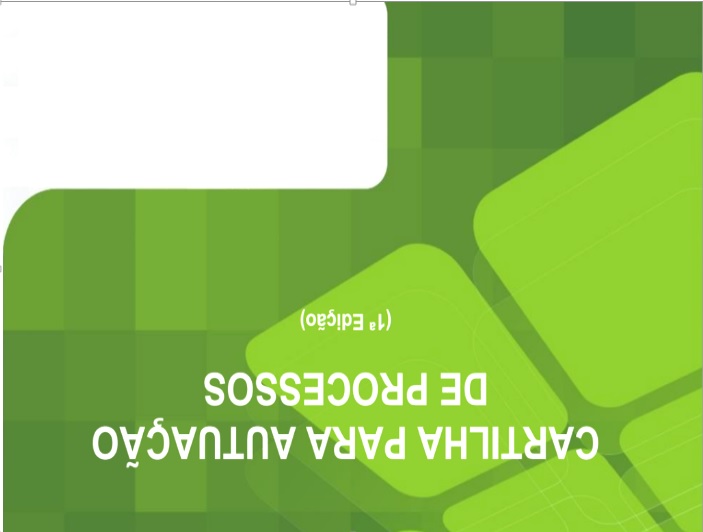 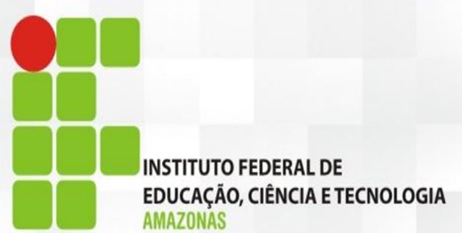 PRÓ-REITORIA DE DESENVOLVIMENTO 

INSTITUCIONAL

DIRETORIA DE PLANEJAMENTO

AÇÕES POR PERSPECTIVAS
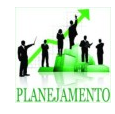 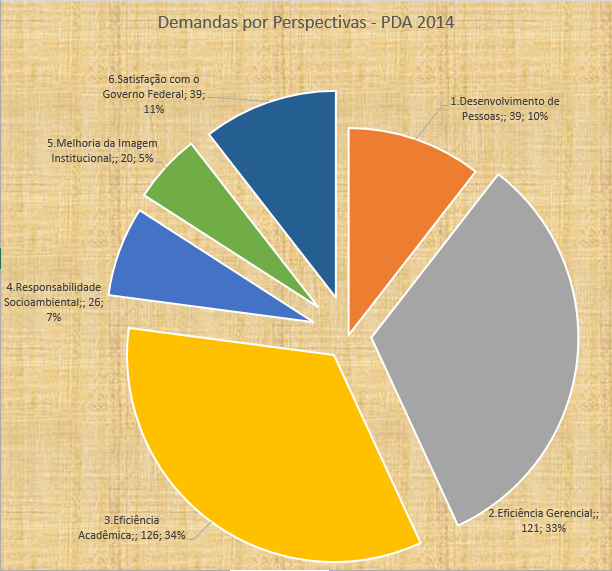 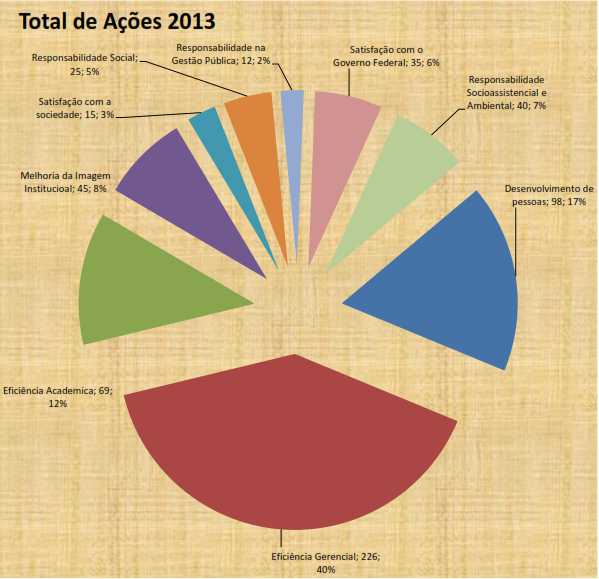 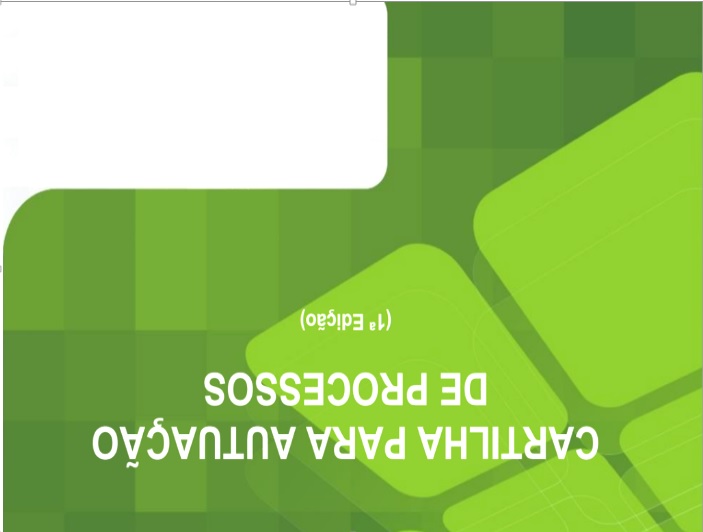 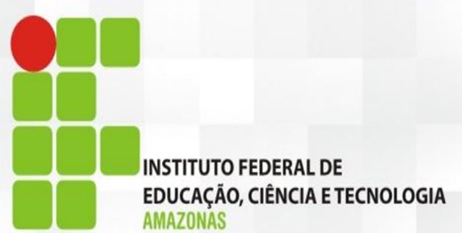 PRÓ-REITORIA DE DESENVOLVIMENTO 

INSTITUCIONAL

DIRETORIA DE PLANEJAMENTO

IFAM
MAIO/2014
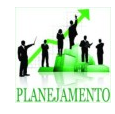 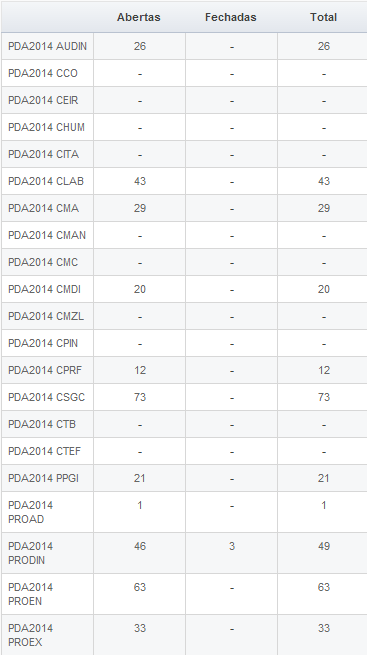 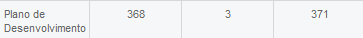 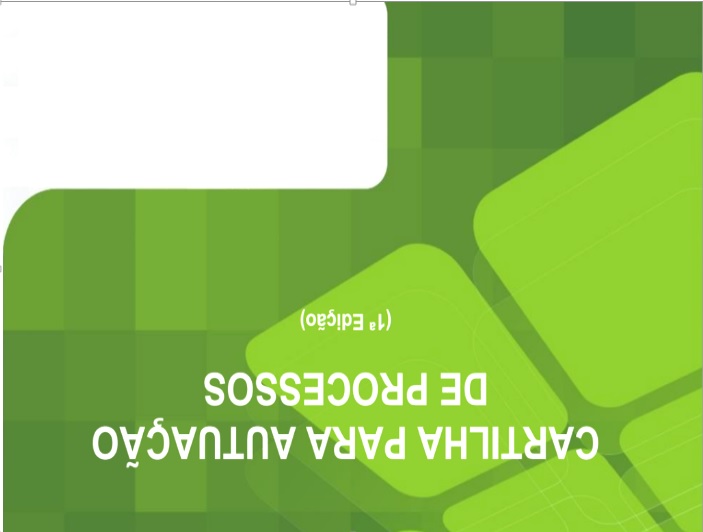 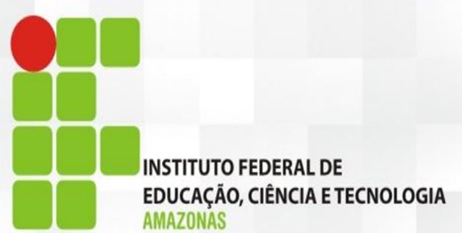 PRÓ-REITORIA DE DESENVOLVIMENTO 

INSTITUCIONAL

DIRETORIA DE PLANEJAMENTO

IFAM
MAIO/2014
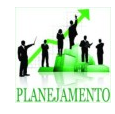 AÇÕES POR OBJETIVOS ESTRATÉGICOS
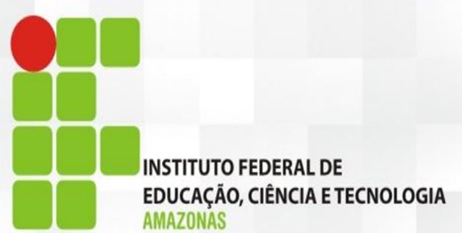 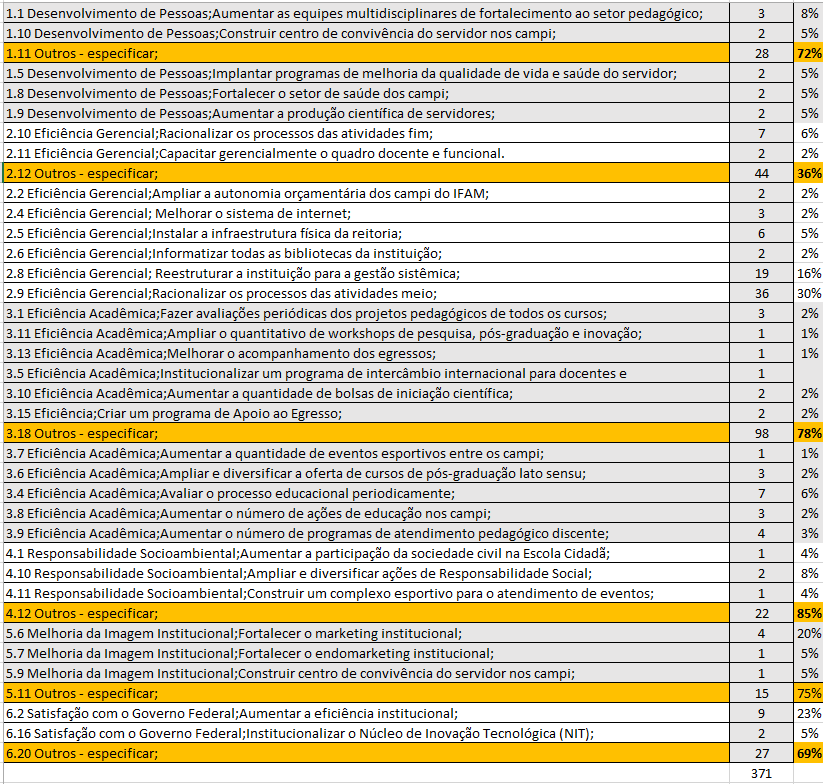 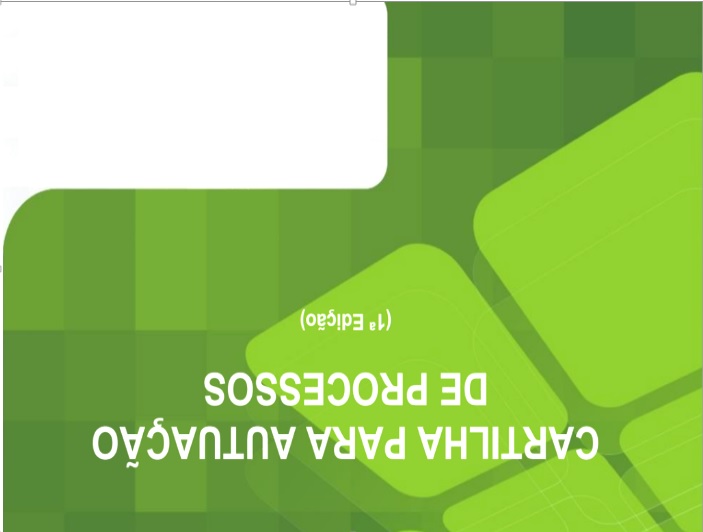 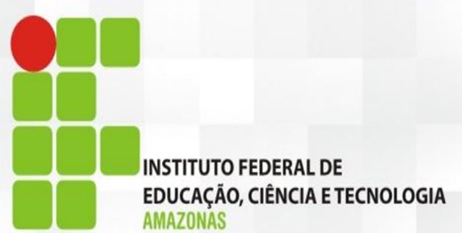 PRÓ-REITORIA DE DESENVOLVIMENTO 

INSTITUCIONAL

DIRETORIA DE PLANEJAMENTO

IFAM
MAIO/2014
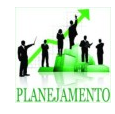 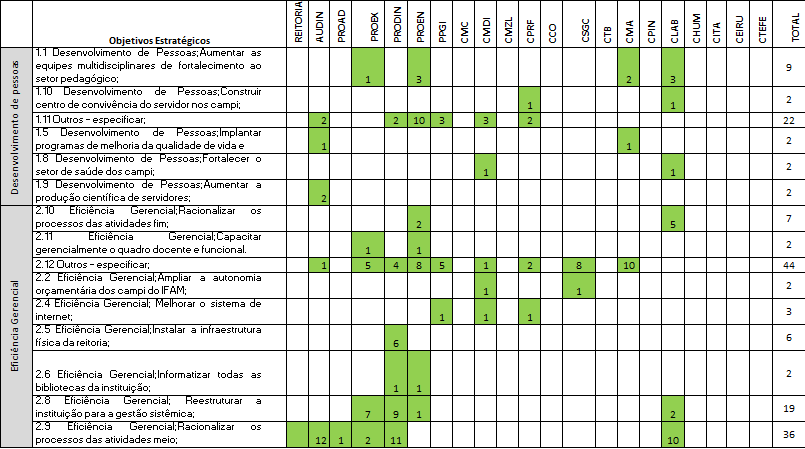 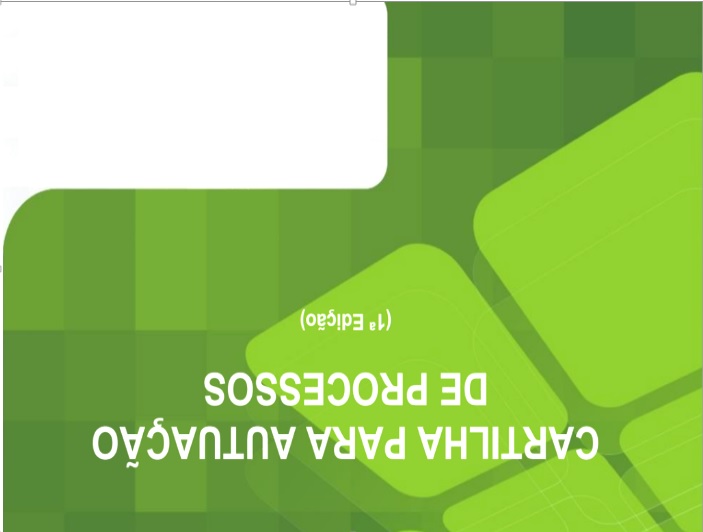 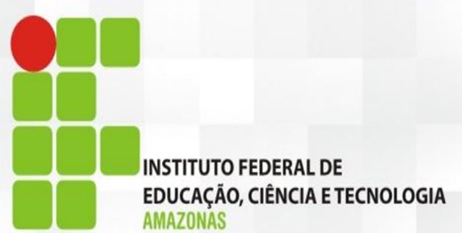 PRÓ-REITORIA DE DESENVOLVIMENTO 

INSTITUCIONAL

DIRETORIA DE PLANEJAMENTO

IFAM
MAIO/2014
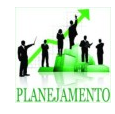 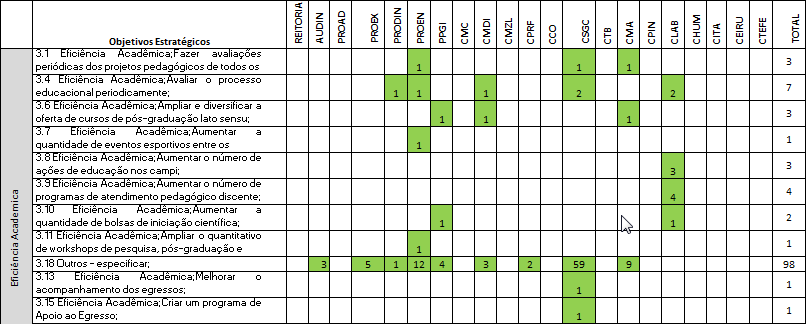 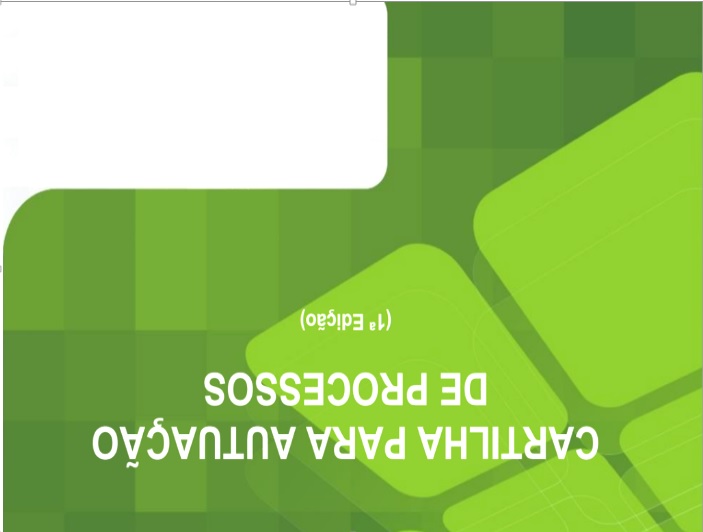 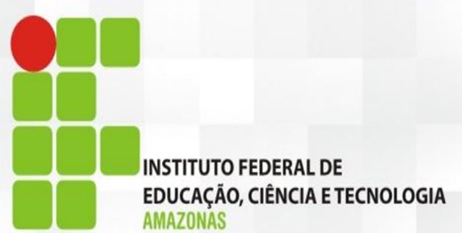 PRÓ-REITORIA DE DESENVOLVIMENTO 

INSTITUCIONAL

DIRETORIA DE PLANEJAMENTO

IFAM
MAIO/2014
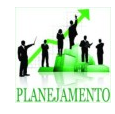 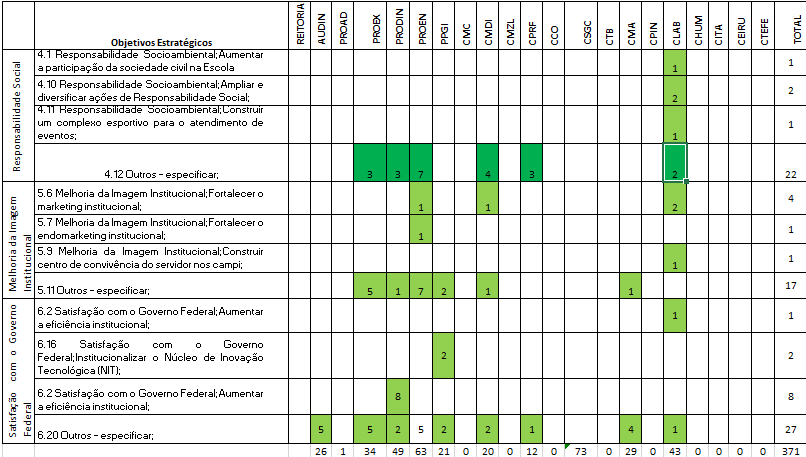 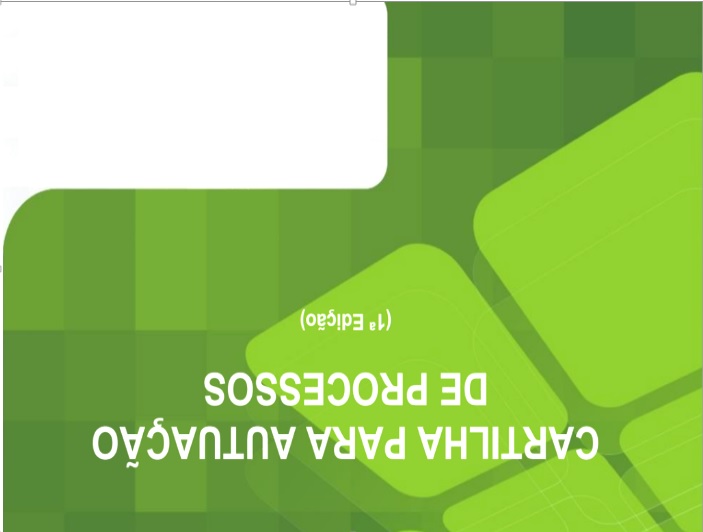 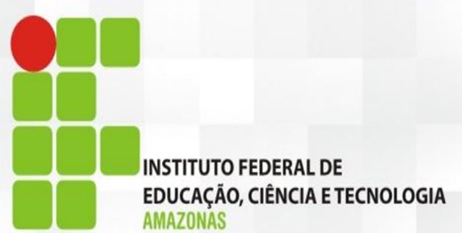 PRÓ-REITORIA DE DESENVOLVIMENTO 

INSTITUCIONAL

DIRETORIA DE PLANEJAMENTO

IFAM
MAIO/2014
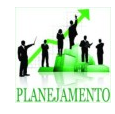 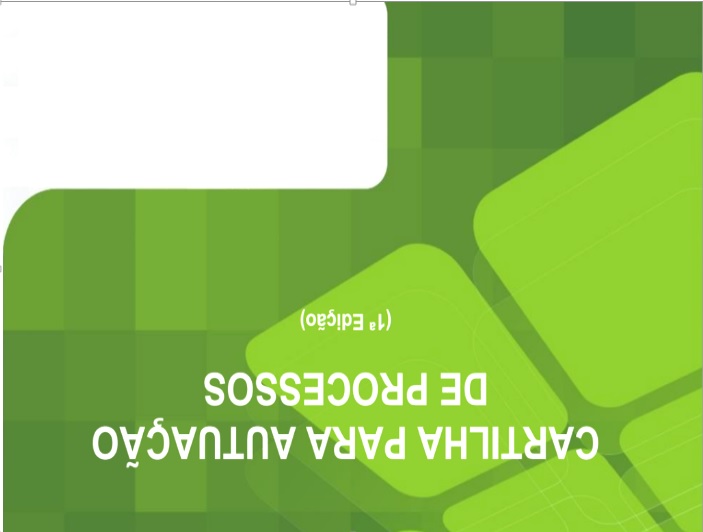 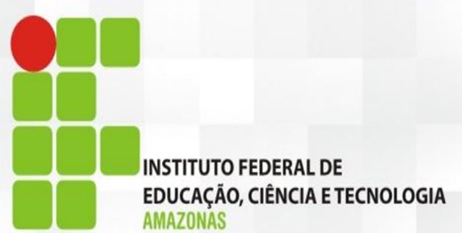 PRÓ-REITORIA DE DESENVOLVIMENTO 

INSTITUCIONAL

DIRETORIA DE PLANEJAMENTO

IFAM
MAIO/2014
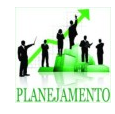 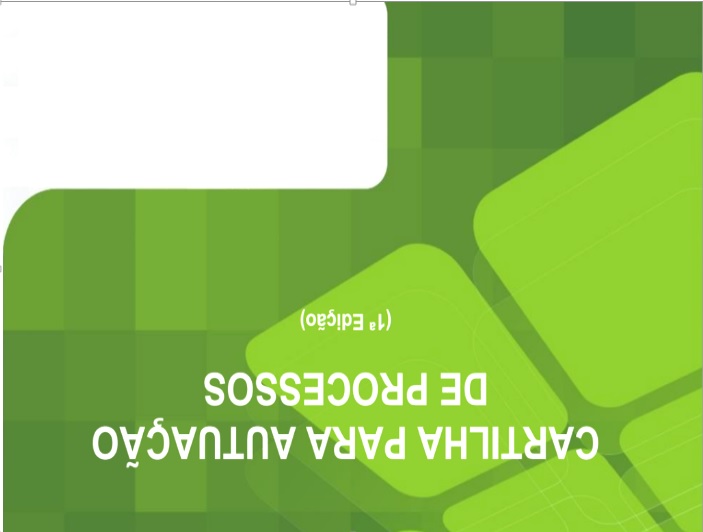 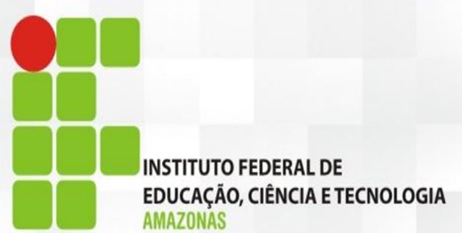 PRÓ-REITORIA DE DESENVOLVIMENTO 

INSTITUCIONAL

DIRETORIA DE PLANEJAMENTO

IFAM
MAIO/2014
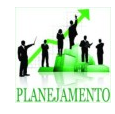 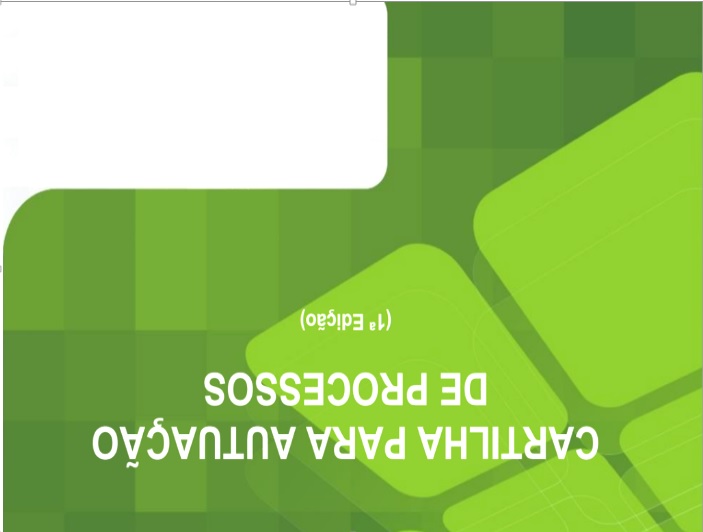 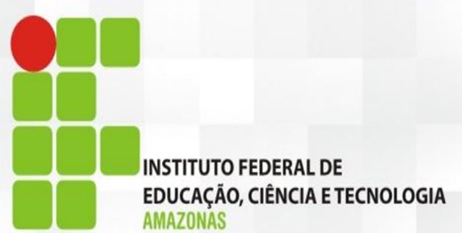 PRÓ-REITORIA DE DESENVOLVIMENTO 

INSTITUCIONAL

DIRETORIA DE PLANEJAMENTO

IFAM
MAIO/2014
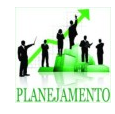 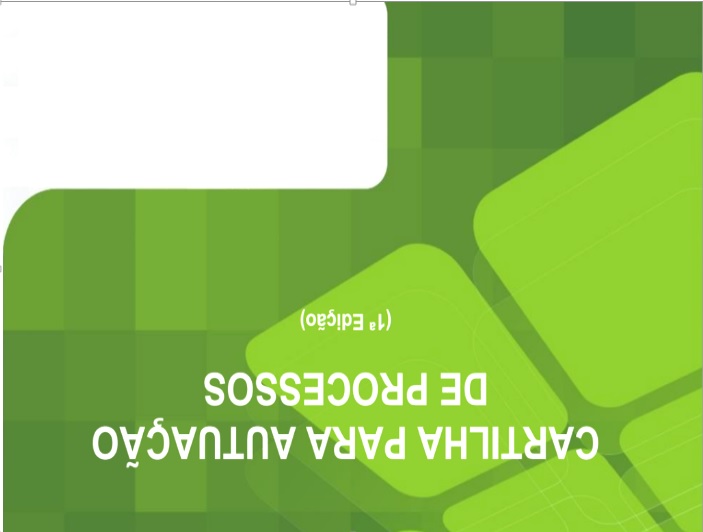 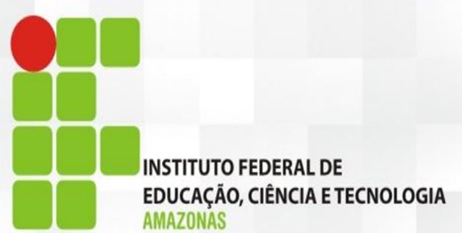 PRÓ-REITORIA DE DESENVOLVIMENTO 

INSTITUCIONAL

DIRETORIA DE PLANEJAMENTO

IFAM
MAIO/2014
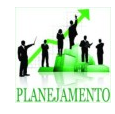 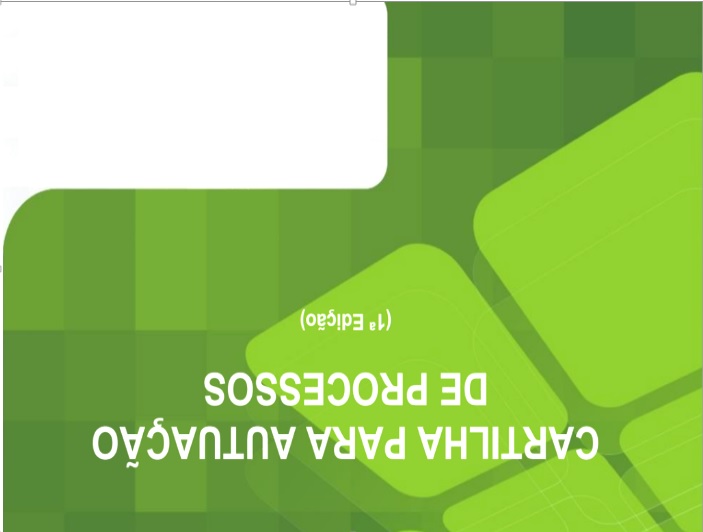 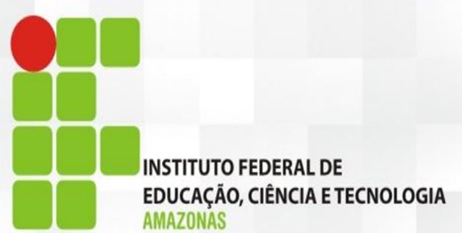 PRÓ-REITORIA DE DESENVOLVIMENTO 

INSTITUCIONAL

DIRETORIA DE PLANEJAMENTO

IFAM
MAIO/2014
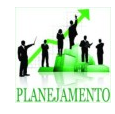 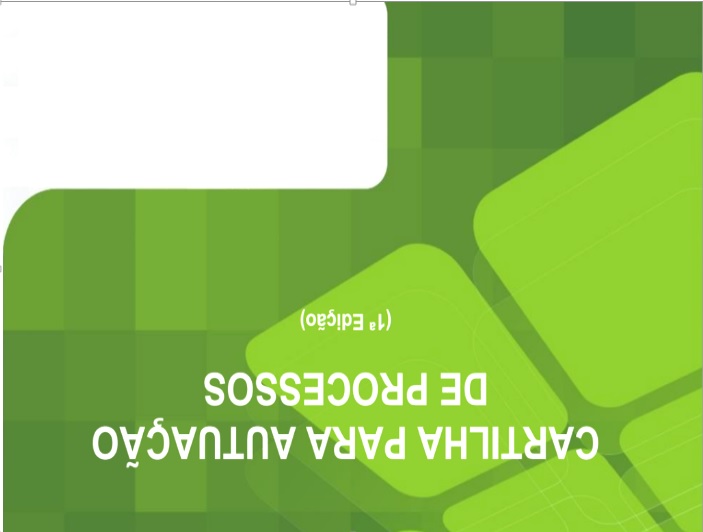 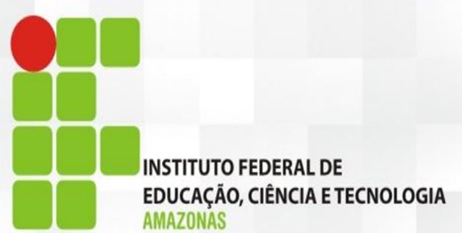 PRÓ-REITORIA DE DESENVOLVIMENTO 

INSTITUCIONAL

DIRETORIA DE PLANEJAMENTO

IFAM
MAIO/2014
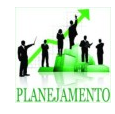 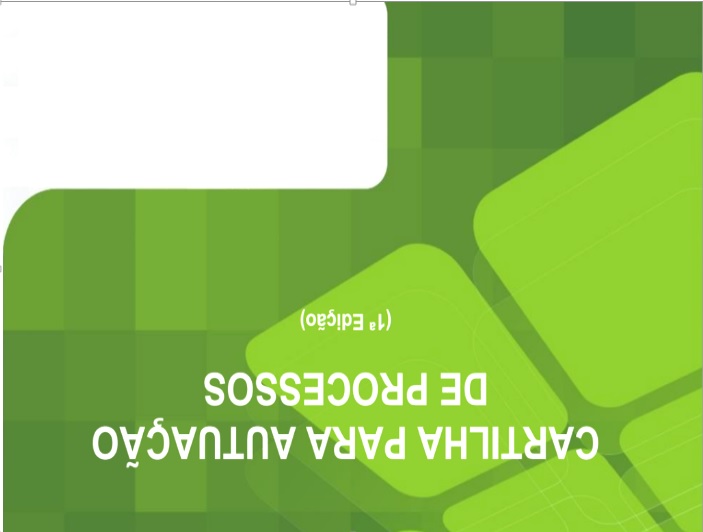 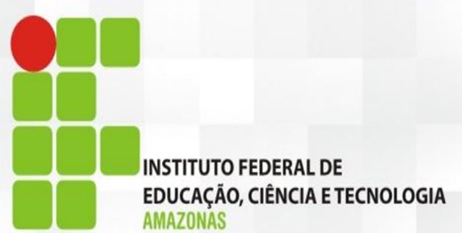 PRÓ-REITORIA DE DESENVOLVIMENTO 

INSTITUCIONAL

DIRETORIA DE PLANEJAMENTO

IFAM
MAIO/2014
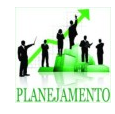 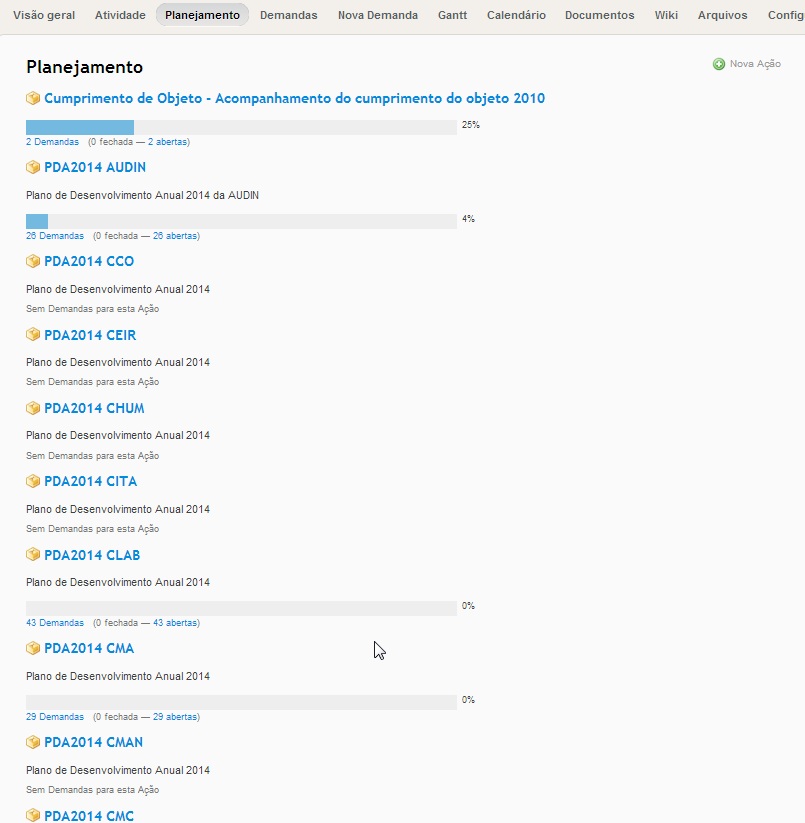 Em 2014 – Utilizar SGD como ferramenta para facilitar o monitoramento das ações de  planejamento.

Em 2015 – Registro de 100% das ações no SGD
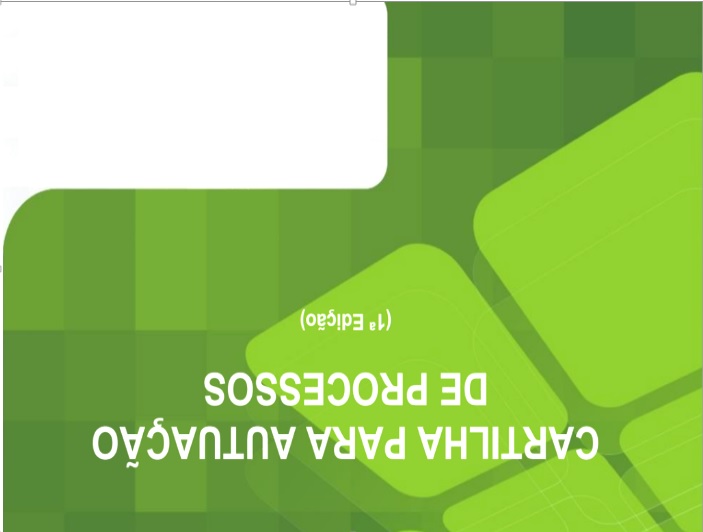 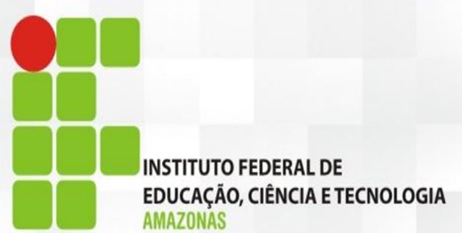 PRÓ-REITORIA DE DESENVOLVIMENTO 

INSTITUCIONAL

DIRETORIA DE PLANEJAMENTO

IFAM
MAIO/2014
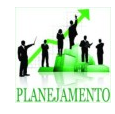 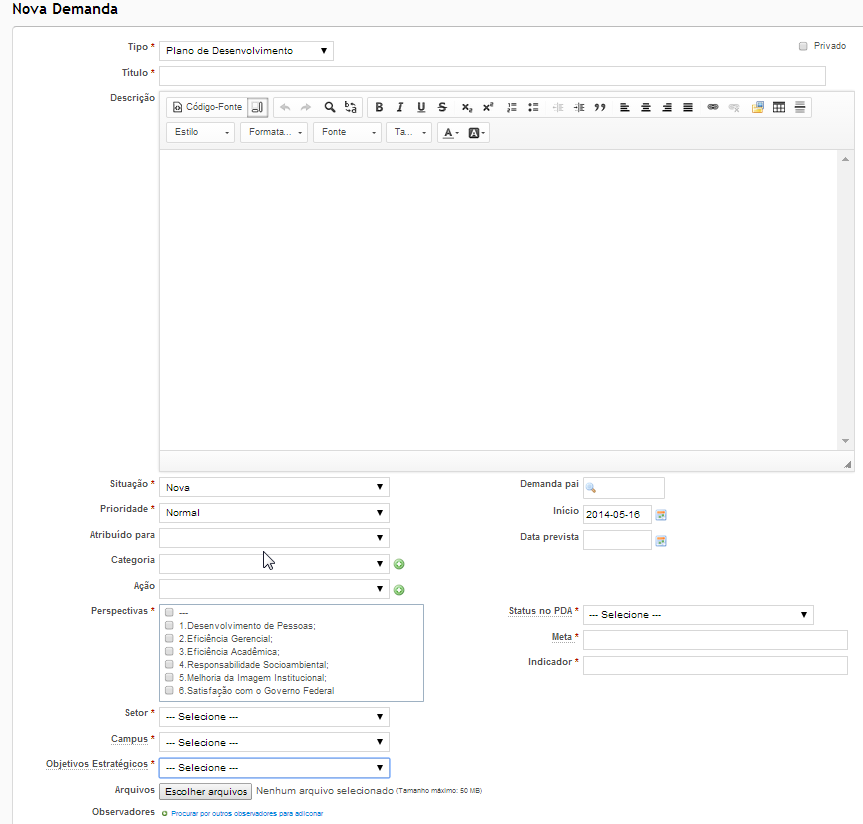 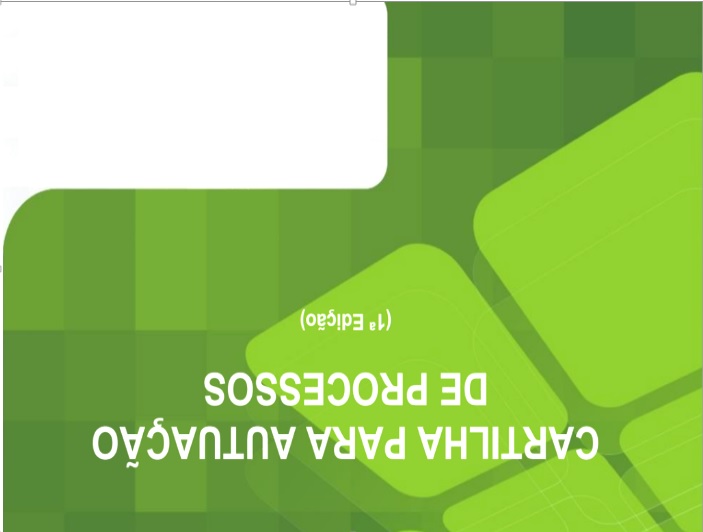 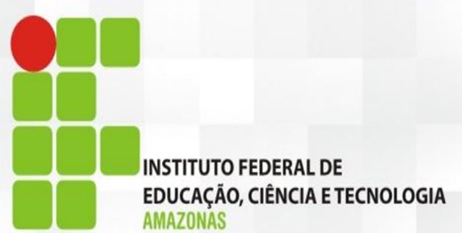 PRÓ-REITORIA DE DESENVOLVIMENTO 

INSTITUCIONAL

DIRETORIA DE PLANEJAMENTO

IFAM
MAIO/2014
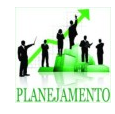 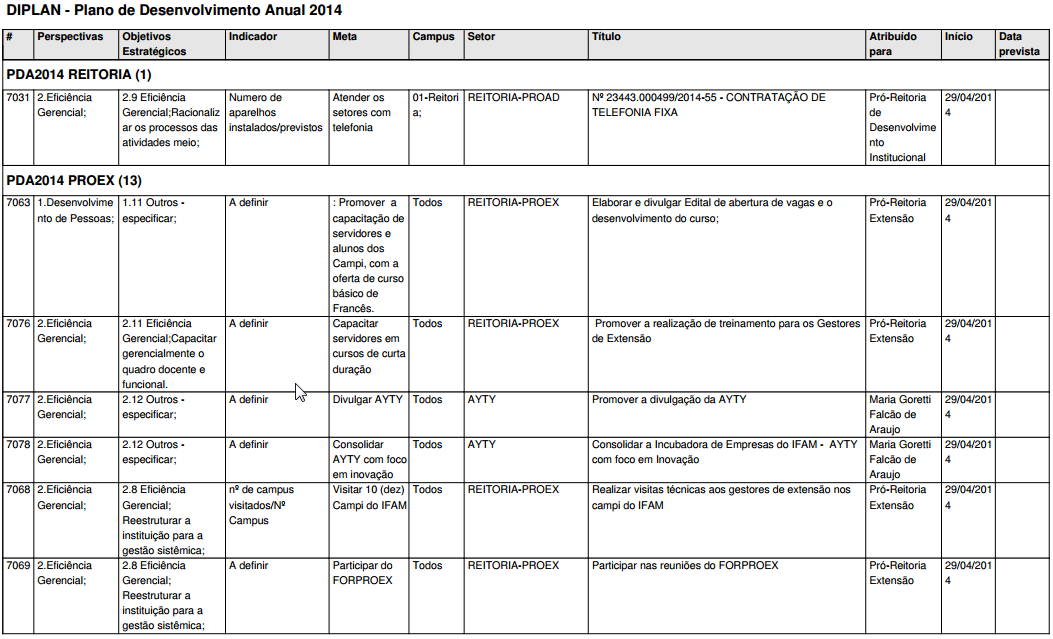 Exemplo do Relatório Gerado pelo SGD após o Registro
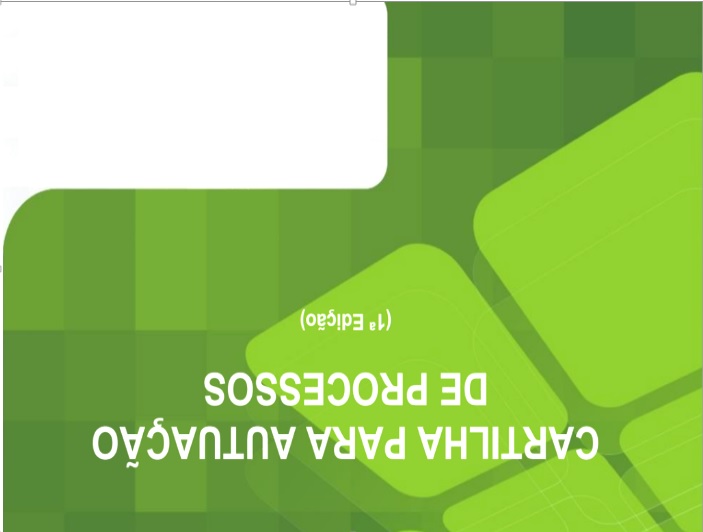 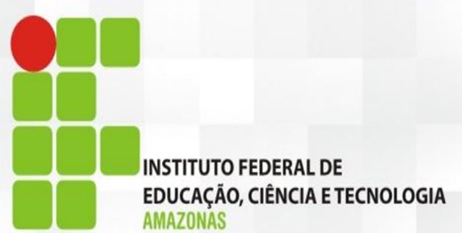 PRÓ-REITORIA DE DESENVOLVIMENTO 

INSTITUCIONAL

DIRETORIA DE PLANEJAMENTO

IFAM
MAIO/2014
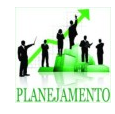 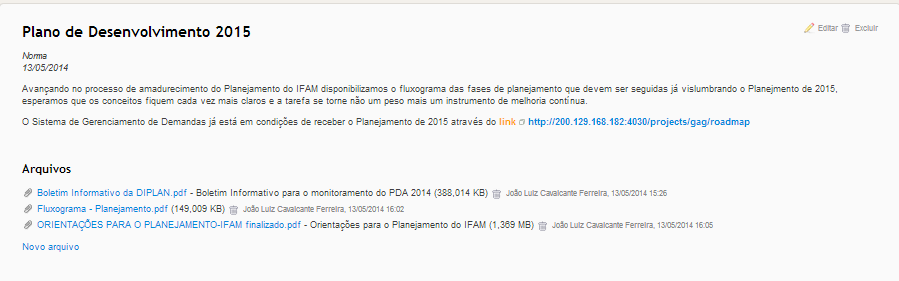 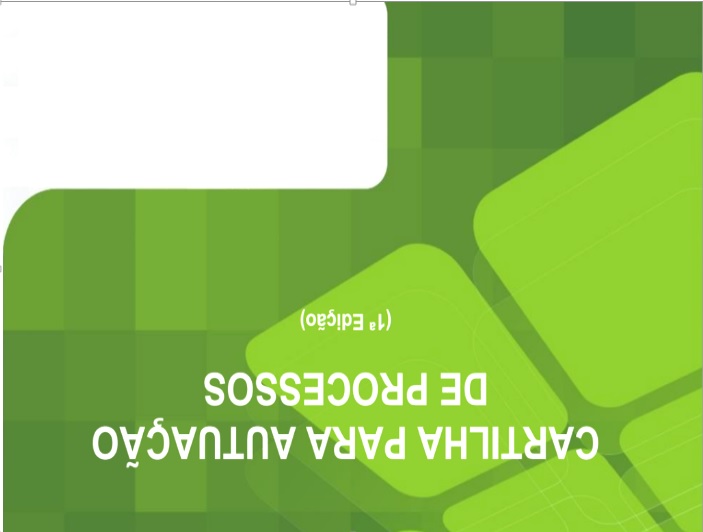 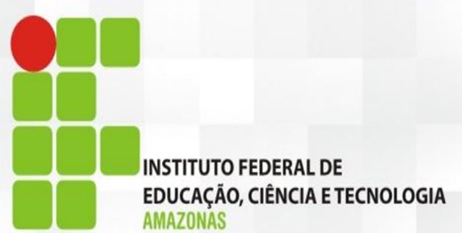 PRÓ-REITORIA DE DESENVOLVIMENTO 

INSTITUCIONAL

DIRETORIA DE PLANEJAMENTO

IFAM
MAIO/2014
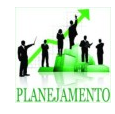 FLUXOGRAMA DE PLANEJAMENTO DO IFAM
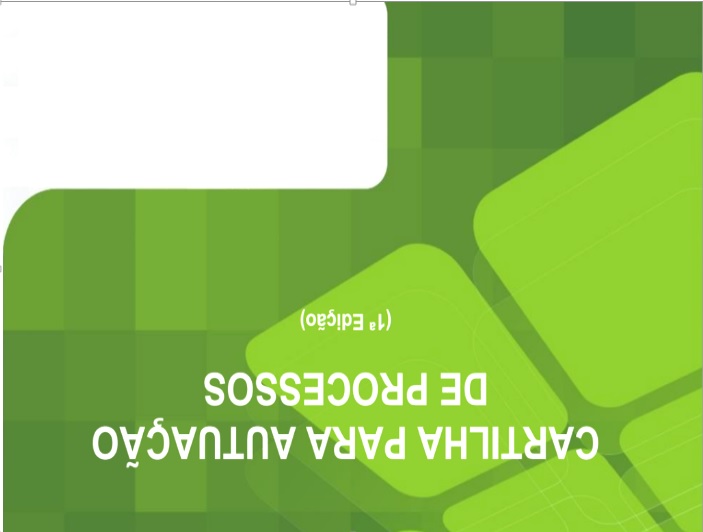 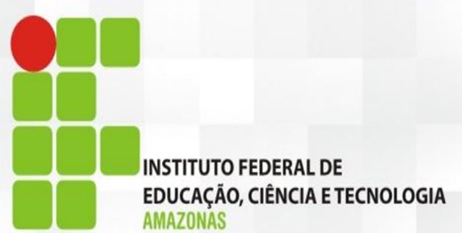 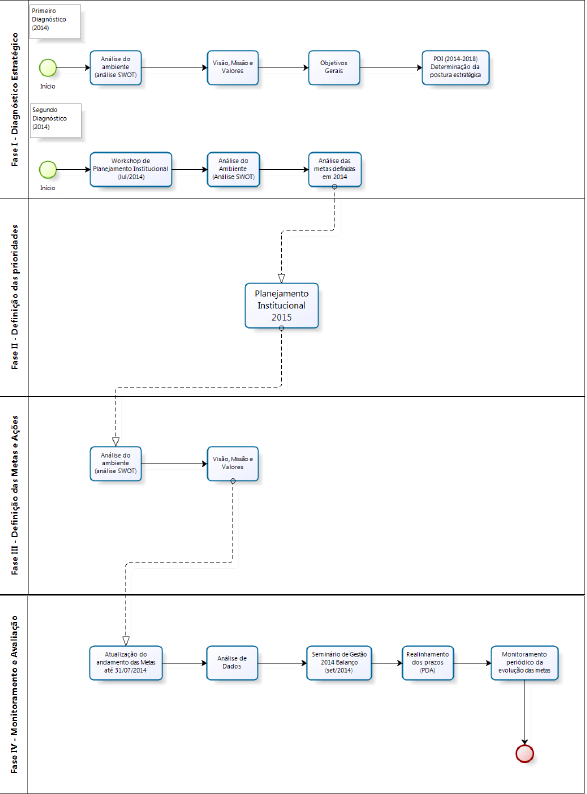 PRÓ-REITORIA DE DESENVOLVIMENTO 

INSTITUCIONAL

DIRETORIA DE PLANEJAMENTO

IFAM
MAIO/2014
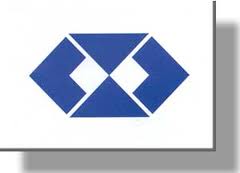 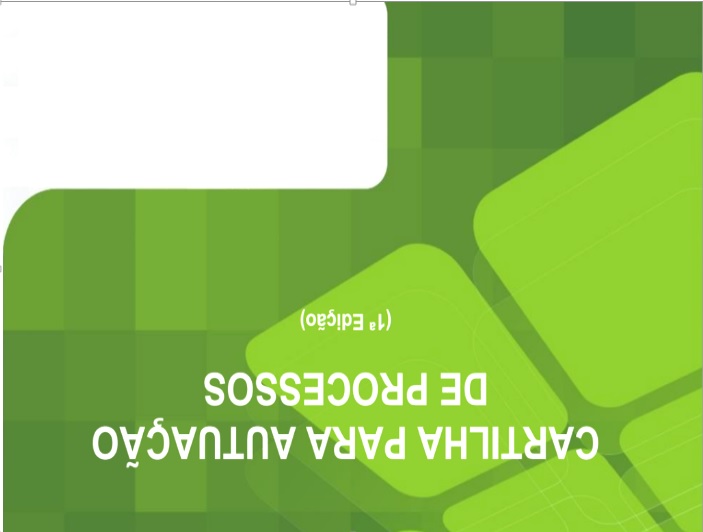 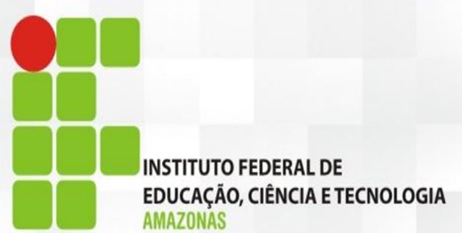 PRÓ-REITORIA DE DESENVOLVIMENTO 

INSTITUCIONAL

DIRETORIA DE PLANEJAMENTO

IFAM
MAIO/2014
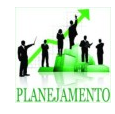 A EQUIPE DA DIRETORIA DE PLANEJAMENTO AGRADECE A OPORTUNIDADE DE CONTRIBUIR COM A MELHORIA DO IFAM

EQUIPE
JOÃO LUIZ CAVALCANTE FERREIRA – DIRETOR
HILDA MARIA FERREIRA DA SILVA – PESQUISADORA INSTITUCIONAL
LARISSA BARRETO DE ARAÚJO COORD. ARTICULAÇÃO SISTÊMICA
LUIZ GUSTAVO PINTO DE ARRUDA – ASSISTENTE EM ADMINISTRAÇÃO